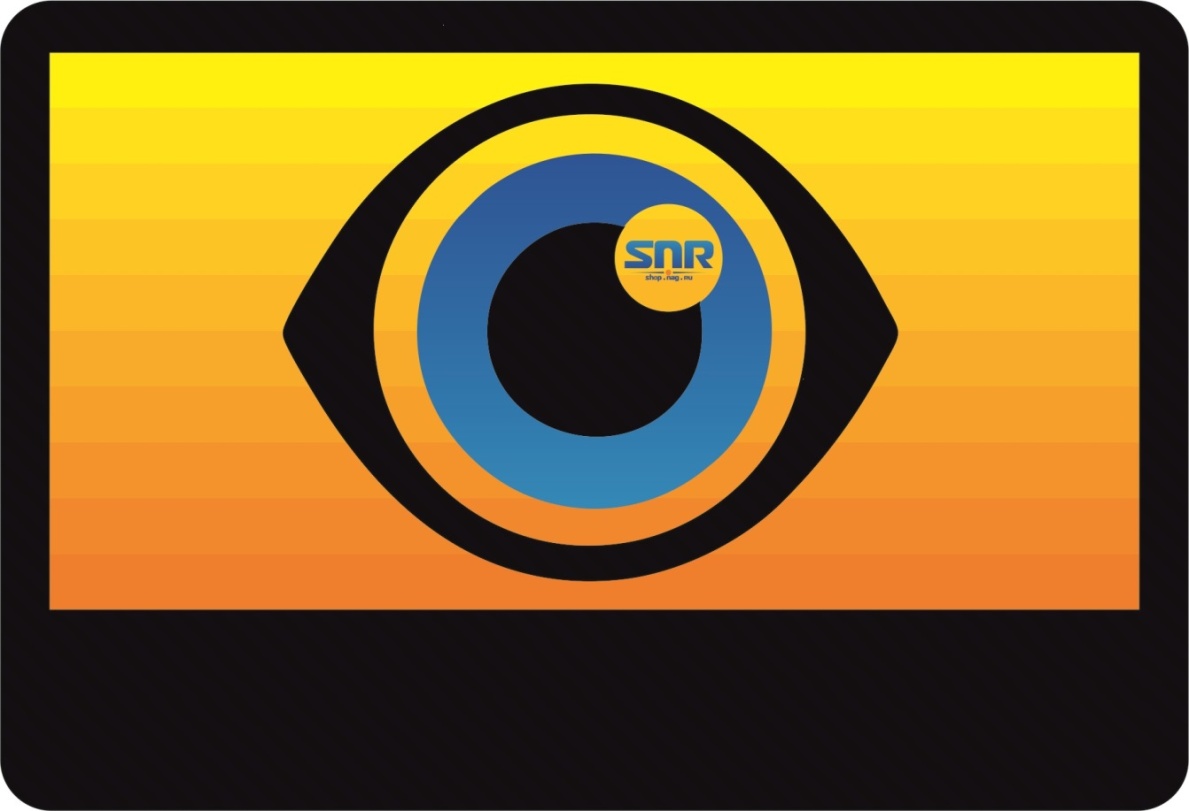 Внимание! 
Ведется видеонаблюдение!
Умное видеонаблюдение начинается с умного монтажника
NAG АКАДЕМИЯ
Бейгул Антон
a.beygul@nag.ru
Сегодня в программе:
1. Делаем один раз - грамотный монтаж и установка камер.2. Утилиты и инструменты для работы с камерами. Телнет.3. Характеристики камер и как не дать себя обмануть4. Пассивное PoE - имеет ли право на жизнь?
5. Удобности
Делаем один раз - грамотный монтаж и установка камер.
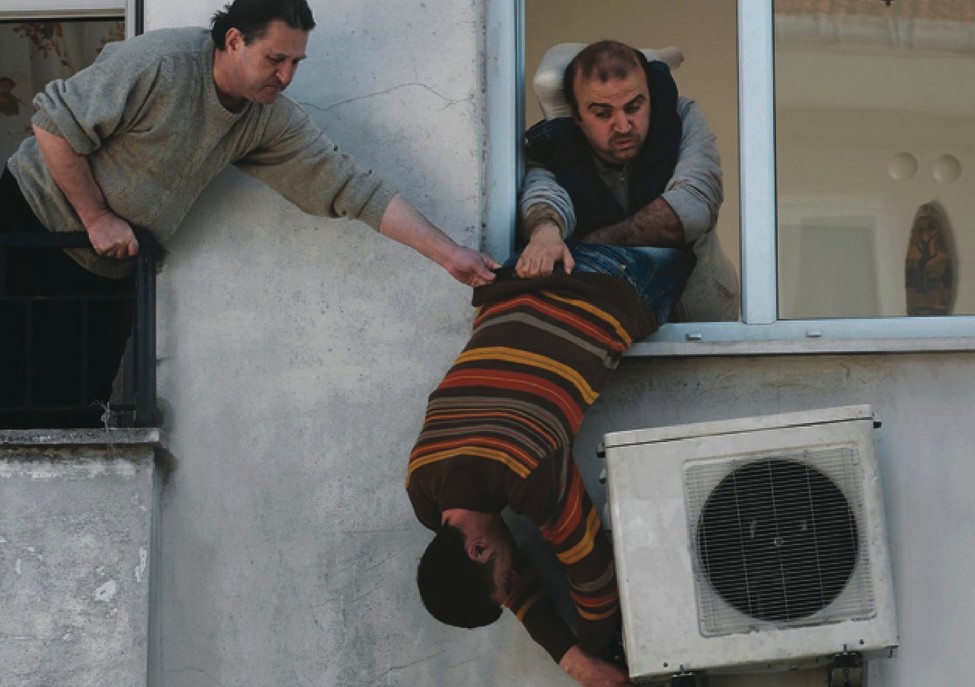 Грамотный монтаж и установка камер.
А казалось бы…что может быть проще
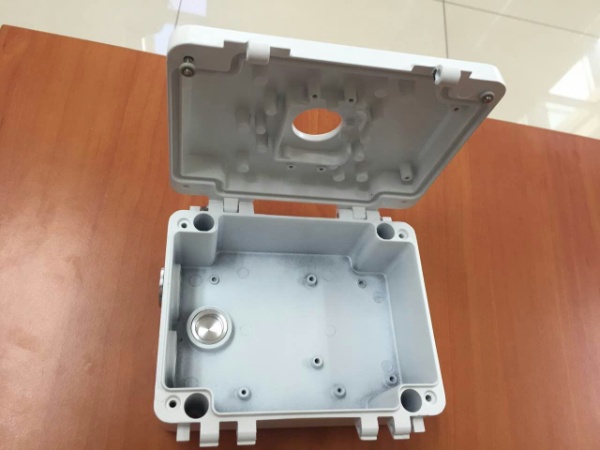 Сложности
Спрятать хвост камер
Простости
Часто производители предлагают готовые решения. Ну или так…
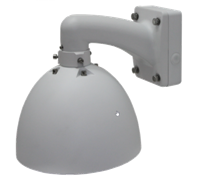 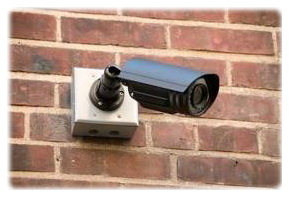 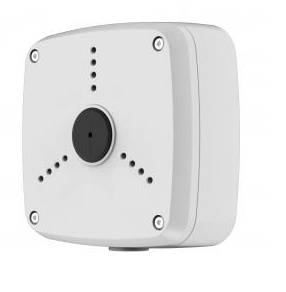 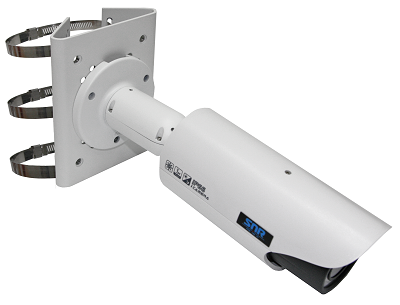 Грамотный монтаж и установка камер.
А казалось бы…что может быть проще
Сложности
Сложно настроить правильное положение камер.  
Отвертка, лестница, телефон …
Требует больше времени, чем хотелось бы
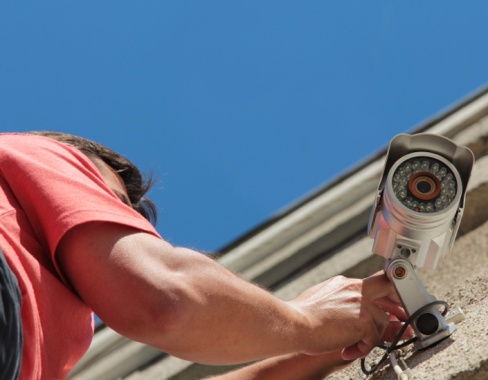 Простости
Шарнирный кронштейн с фиксацией гайкой. Не нужно инструментов
Или 1-винтовой зажим для 3х осей степени свободы.
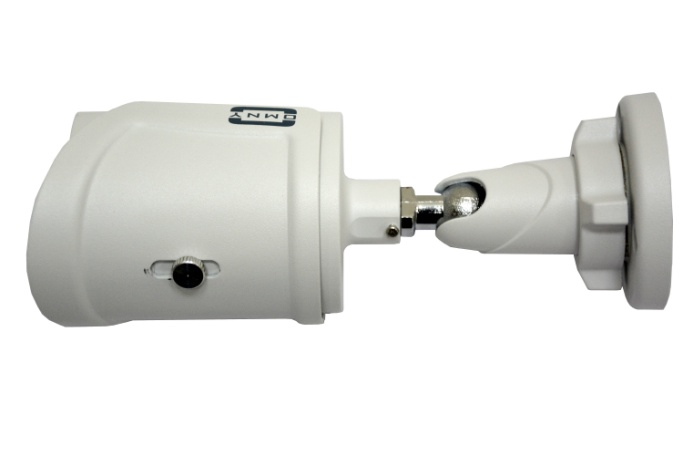 Грамотный монтаж и установка камер.
А казалось бы…что может быть проще
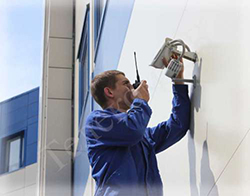 Сложности
Настройка объектива.  Надо разобрать камеру. 
Дождь или зима – риск запотевания.
Онлайн напарник на другом конце «провода»
Простости
Камеры с наружной настройкой или моторизованным объективом
Грамотный монтаж и установка камер.
А казалось бы…что может быть проще
Сложности
Паразиты. Экранированная незаземленная витая пара. 
Ненулевой потенциал на поверхности монтажа. 
Источник -Почти любая металлическая поверхность. 
Ведет к быстрой смерти камеры
Простости
Использование простого уличного кабеля, неэкранированного.
Установка на диэлектрики
Грамотный монтаж и установка камер.
А казалось бы…что может быть проще
Деревянная прослойка
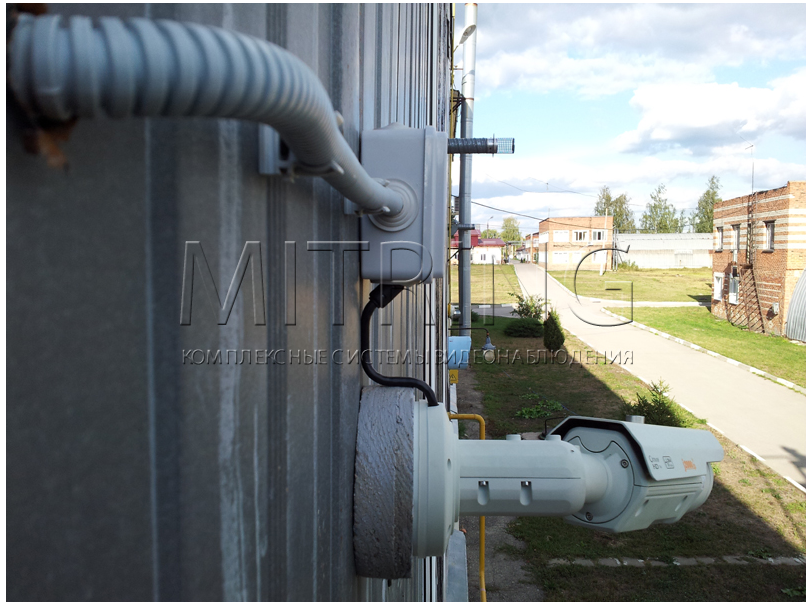 Грамотный монтаж и установка камер.
А казалось бы…что может быть проще
Сложности
Плагины.
 Старые-новые, совместимые и не очень, Active X, Explorer-Chrome, Windows- MAC OS ….
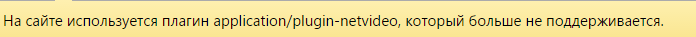 Простости
Плагины с вещанием  от камеры во встроенный флеш плеер.
НО:Невозможно делать снапшоты и вести запись, цифровой зум в реал тайм)
! Нет записи, нет снимков, зума и H265!Критично?
Грамотный монтаж и установка камер.
Идеальный портрет
У камер нет хвоста или производитель позаботился о монтажных коробках
Удобная внешняя настройка объектива или моторизованный объектив
Изоляция внутренностей камеры от корпуса
Работающая во всех ОС и браузерах
Утилиты и инструменты для работы с камерами
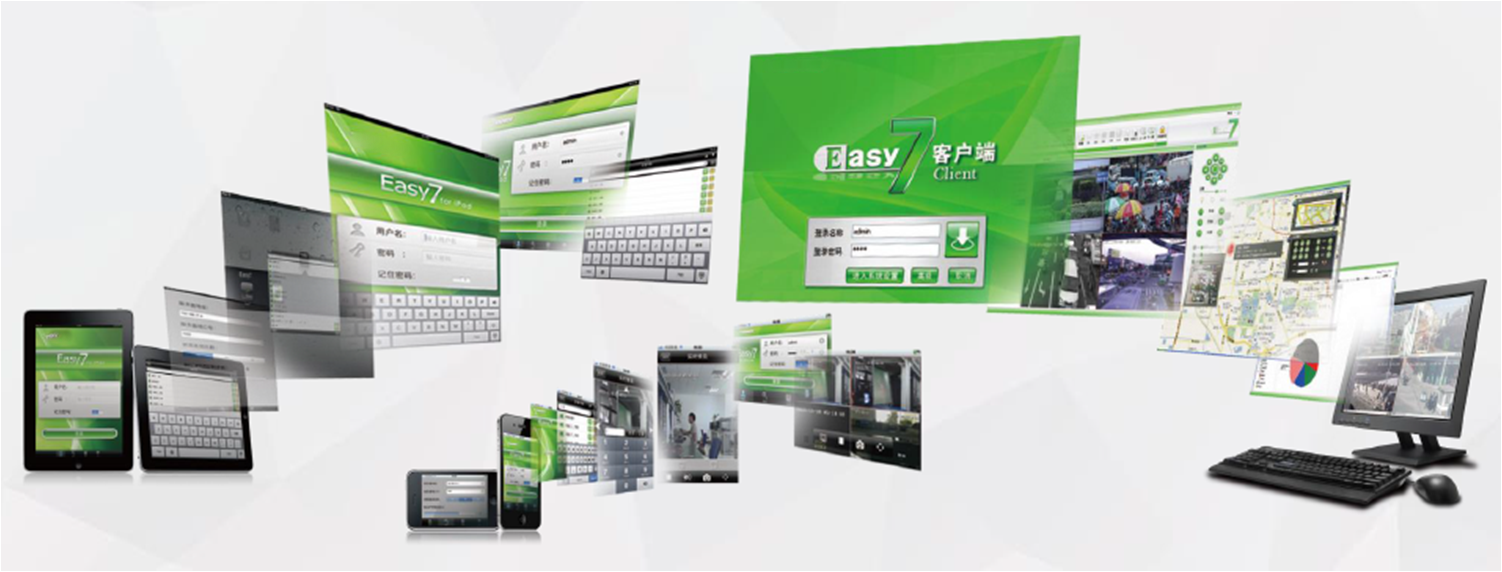 Утилиты и инструменты для работы с камерами
Они написаны, чтоб проще сделать жизнь
Утилита поиска камер в сети.  
Обычно ищет камеры производителя ПО
Пакетное обновление 
Пакетная смена IP адресов
Пакетное применение настроек                      
Бесплатный VMS, CMS
Приложения для смартфонов
Утилиты и инструменты для работы с камерами
ONVIF device manager
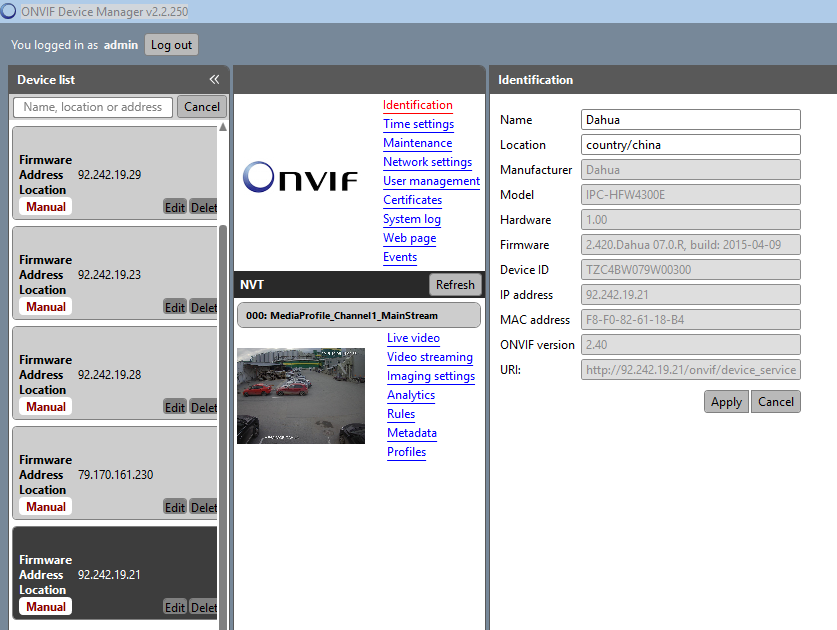 Он поможет :
Построить дерево камер
Инфо по камере
Изменить настройки
Прошить
Перезапустить
Зайти без пароля
Посмотреть ссылку  RTSP
Утилиты и инструменты для работы с камерами
Telnet – только для служебного доступа
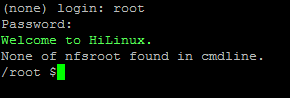 Характеристики камер: как не дать себя обмануть
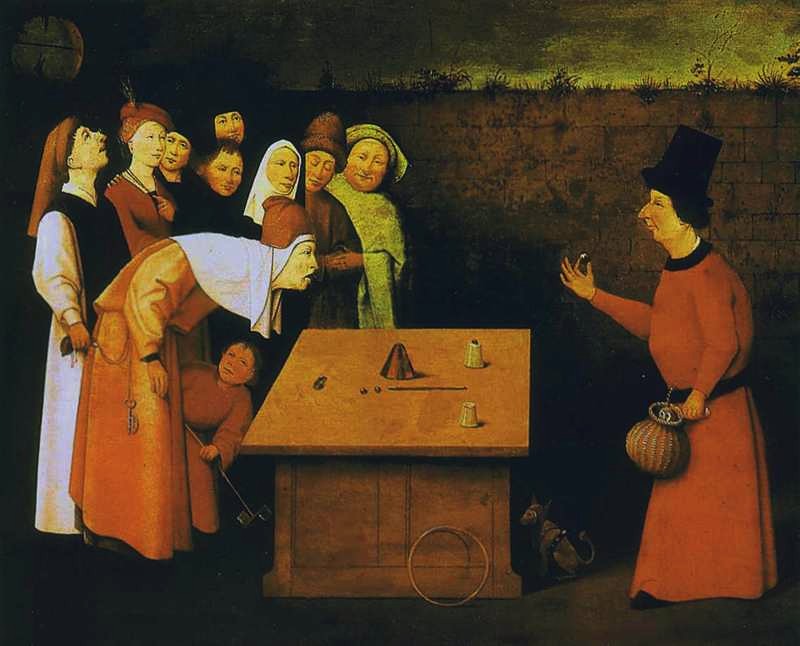 Характеристики камер
Размеры матриц. Просто невежество. Не более.
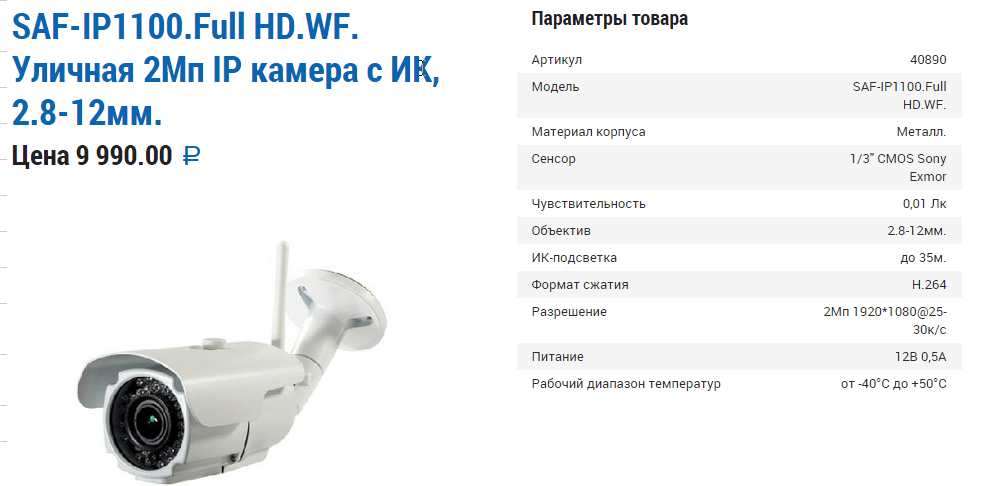 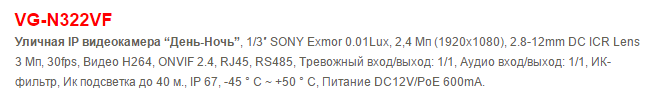 SONY.NET
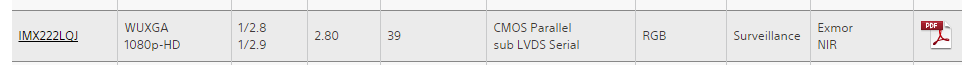 [Speaker Notes: Привыкли же думать. Что раз Сони эксмор – значит все круто.]
Характеристики камер
Чувствительность камер
Sens-UP
0.0001Лк
Starlight
Чувствительность, это не только матрица, но и объектив. Обратите внимание
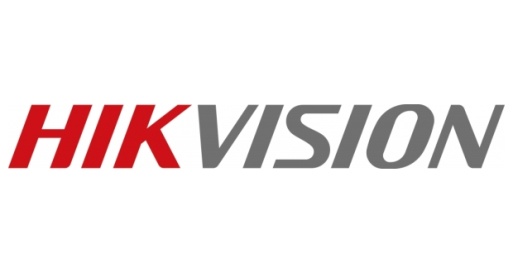 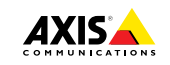 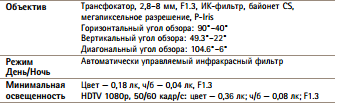 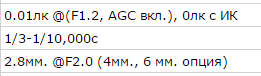 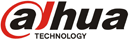 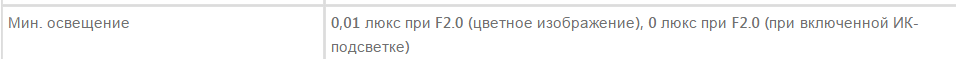 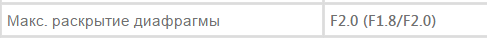 Характеристики камер
Широкий динамический диапазон
Real WDR – аппаратный, который поддерживается матрицей и чипом.
Более дорогой. Матрицы с повышенной частотой кадров.

DWDR – программно создаваемый чипом. Постобработка.
WDR 100dB
WDR 120dB
Характеристики камер
Широкий динамический диапазон
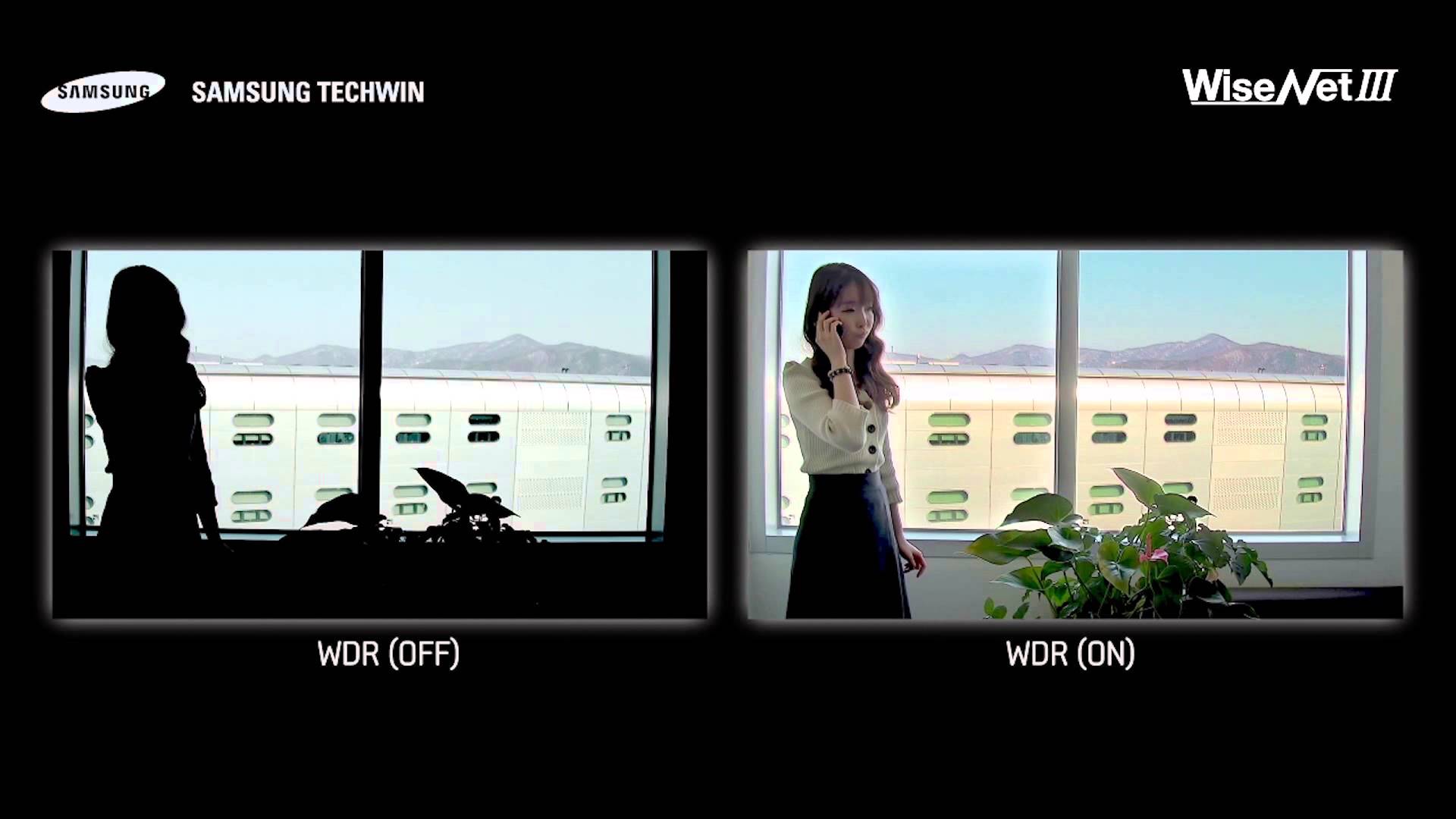 Характеристики камер
ИК подсветка + угол обзора
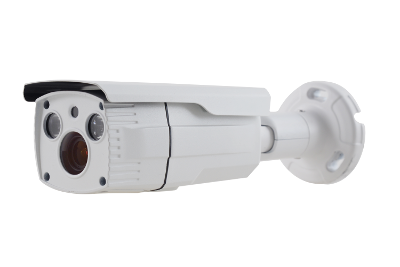 ИК диоды светят далеко, а объектив широкоугольный
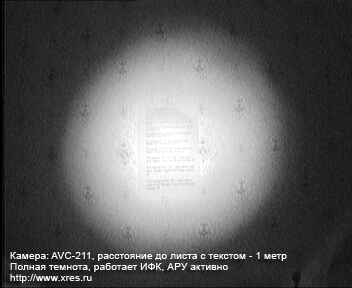 Чем дальше заявлена дальность – тем уже будет пучок света от ИК диодов
И тем уже должен быть угол обзора(больше мм фокусное расстояние)
Характеристики камер
ИК подсветка + угол обзора
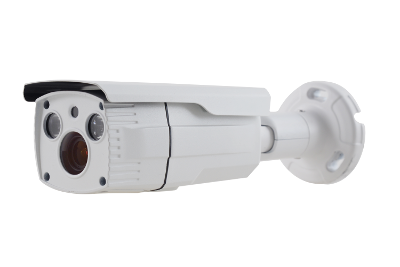 Или наоборот
Чем дальше заявлена дальность – тем уже будет пучок света от ИК диодов
И тем уже должен быть угол обзора(больше мм фокусное расстояние)
Характеристики камер
ИК подсветка + угол обзора
В идеале угол подсветки и камеры совпадают.
А в особенно хороших ВФ камерах – ИК диоды разных углов, 
чтобы создать равномерную освещенность
Чем дальше заявлена дальность – тем уже будет пучок света от ИК диодов
И тем уже должен быть угол обзора(больше мм фокусное расстояние)
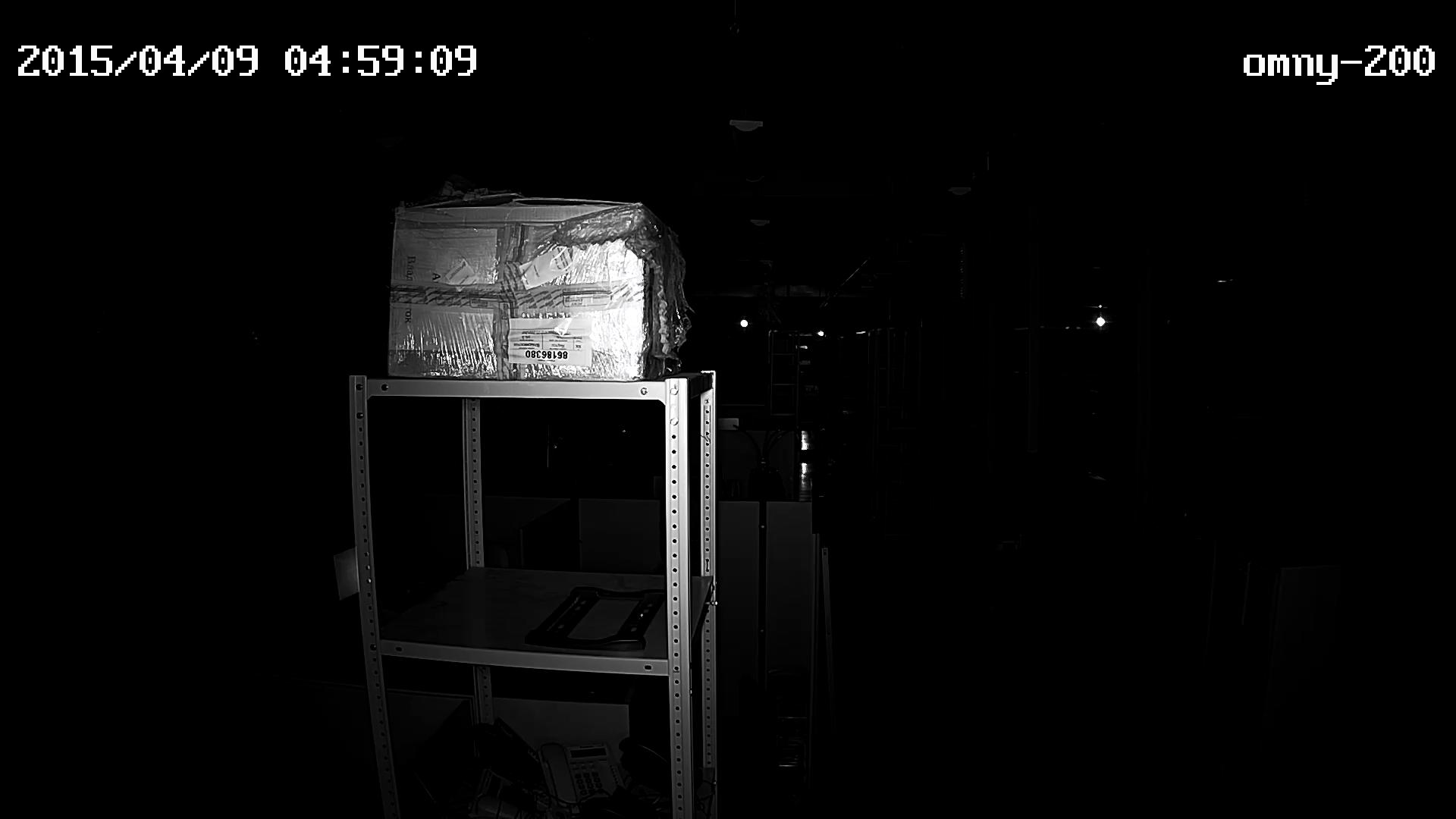 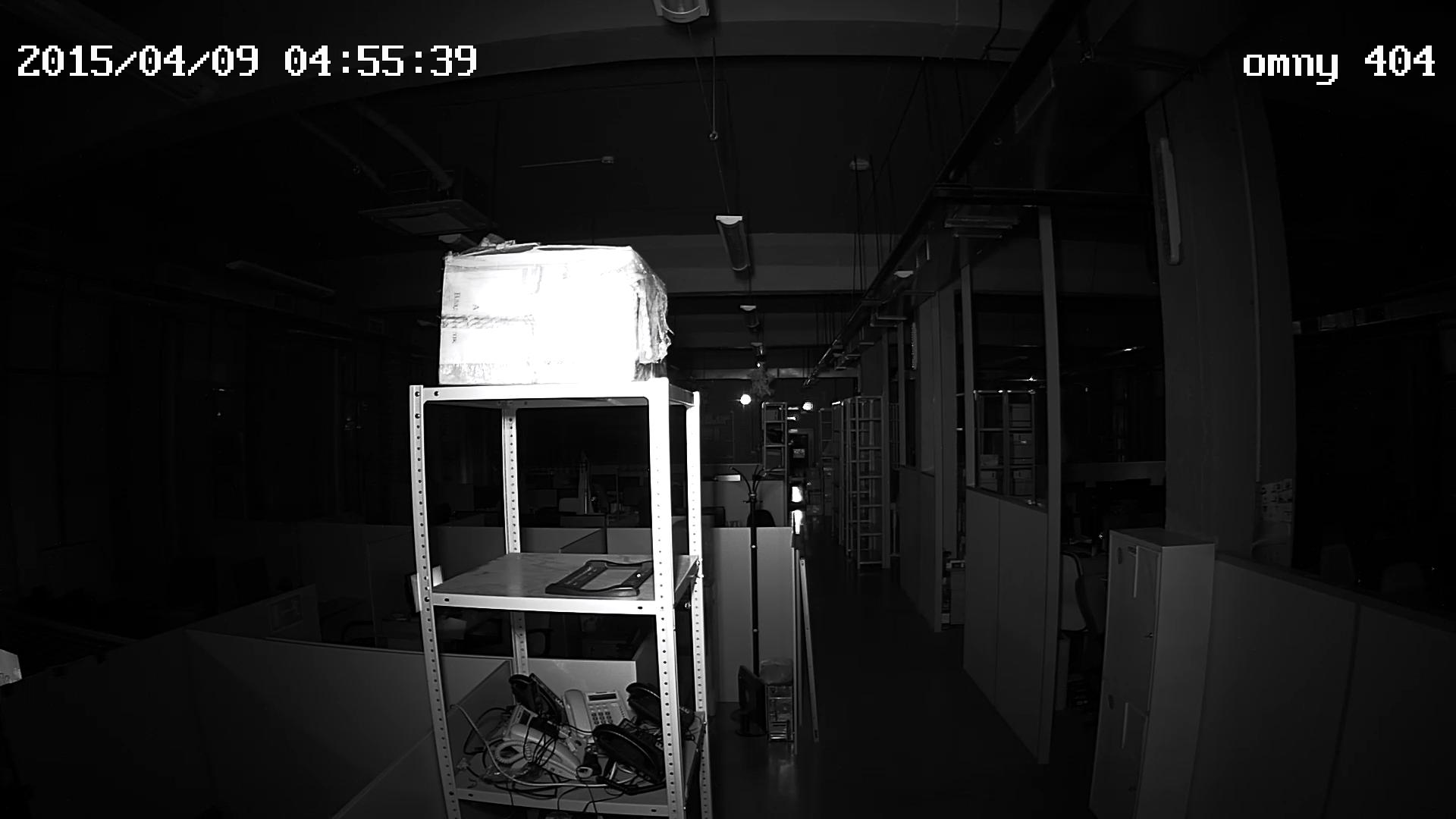 Характеристики камер
ИК подсветка Smart IR
Не совсем  это именно умная ИК подсветка…
Характеристики камер
Чувствительность
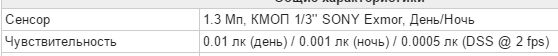 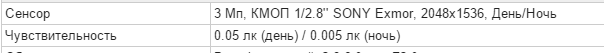 Чем дальше заявлена дальность – тем уже будет пучок света от ИК диодов
И тем уже должен быть угол обзора(больше мм фокусное расстояние)
Пассивное PoE – имеет право на жизнь?
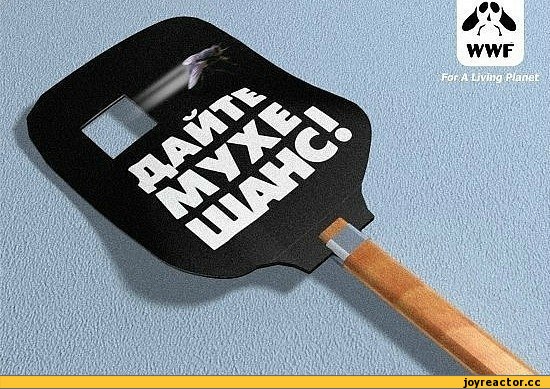 Пассивное PoE- право на жизнь
Источники пассивного PoE
«Невежливое, грубое»,
Всегда навязывает своё
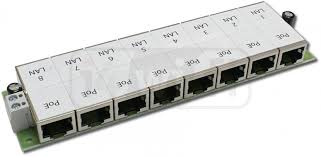 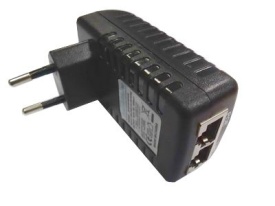 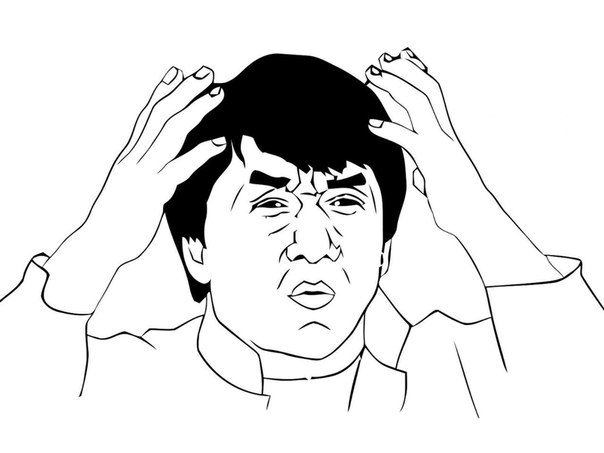 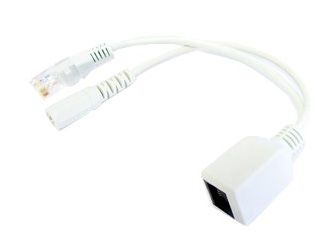 Путаюсь в их  многообразии
10 12 24 30 40 48 76 92 Вольт
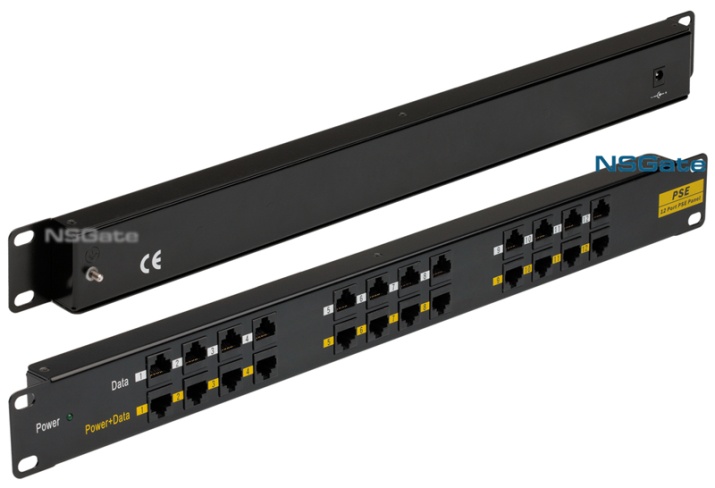 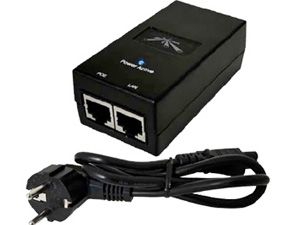 Глупые и опасные, зато дешевые
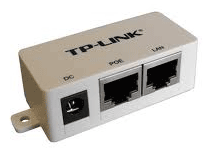 Пассивное PoE- право на жизнь
Источники пассивного PoE своими руками
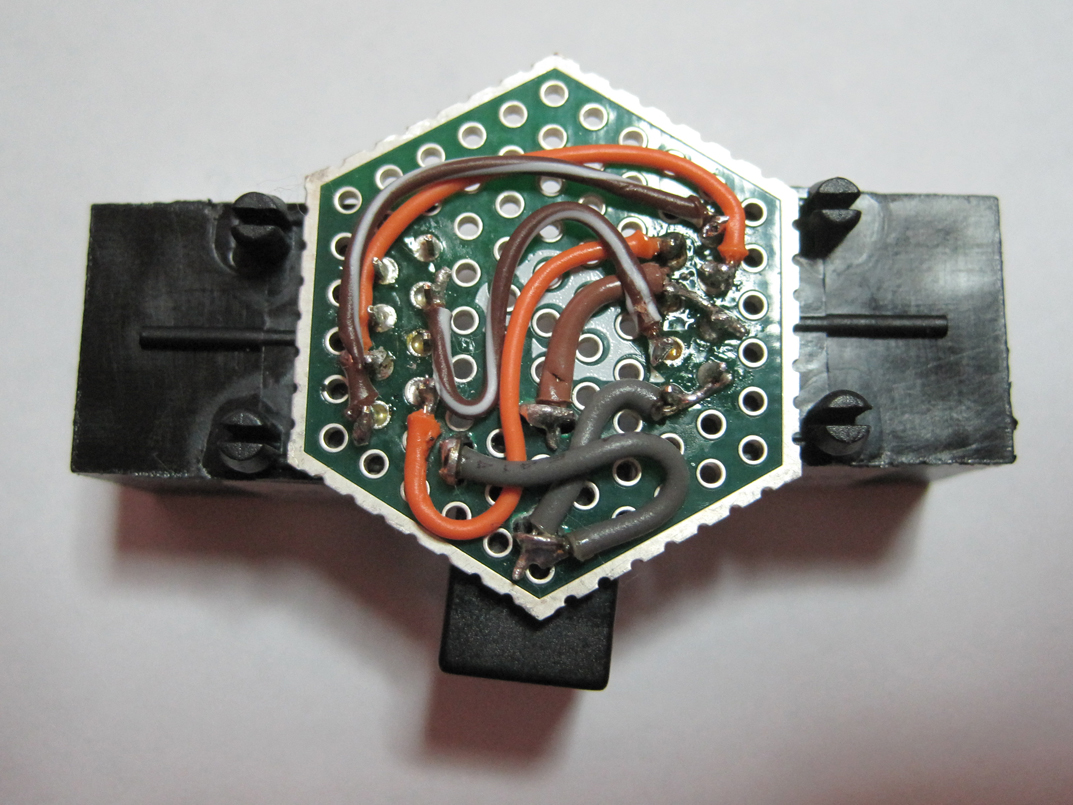 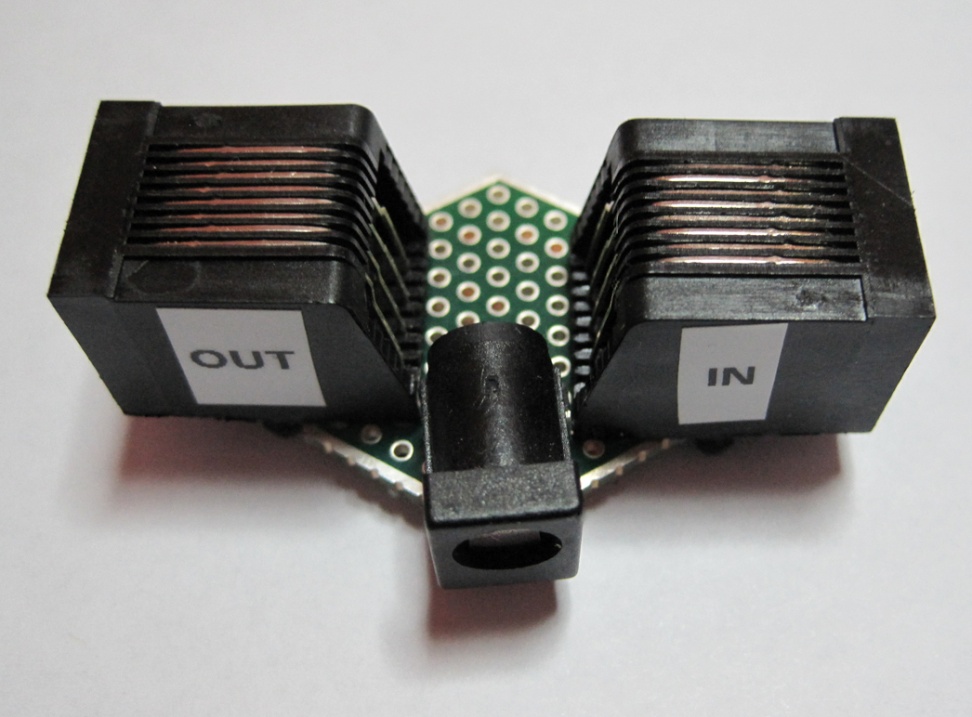 Пассивное PoE- право на жизнь
Потребители пассивного PoE
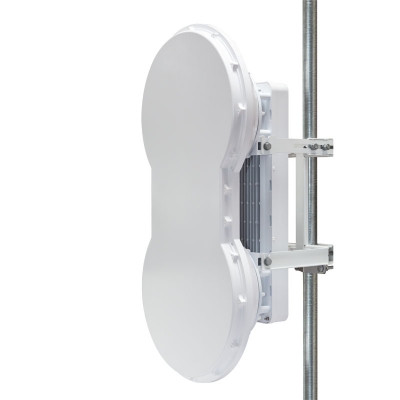 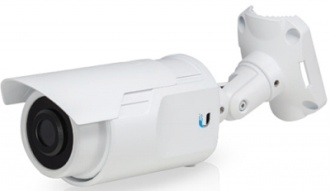 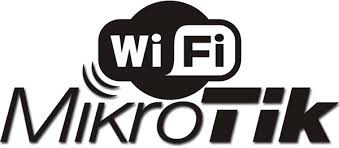 24V
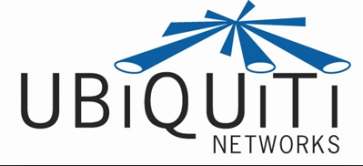 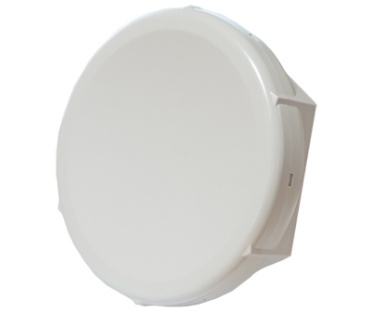 42-58V
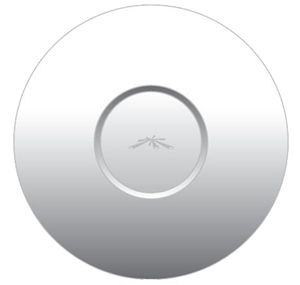 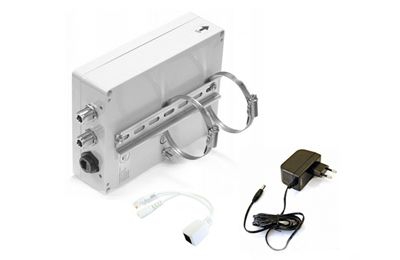 10-28V
10-28V
24V
Пассивное PoE- право на жизнь
Стандартное 802.3af/at
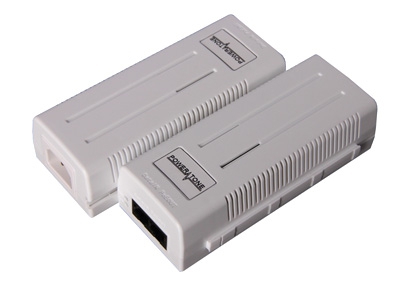 «Вежливое»,
Всегда спросит
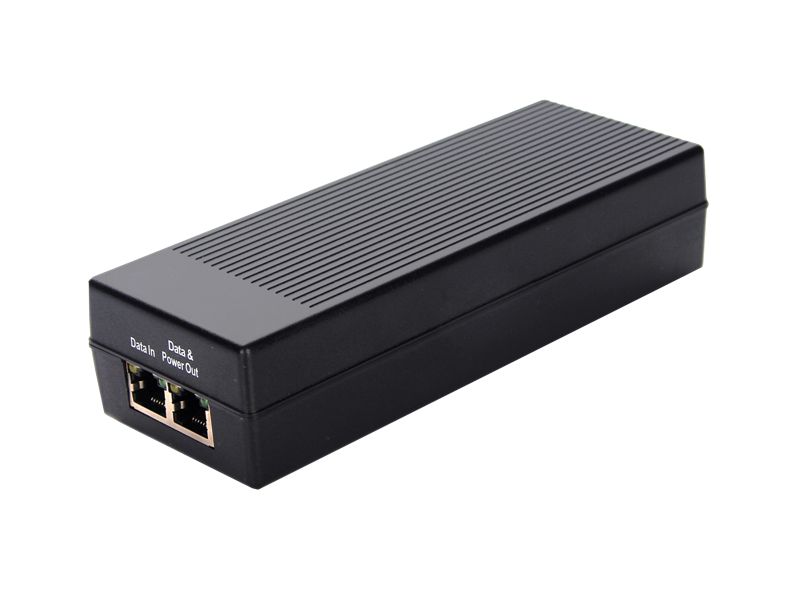 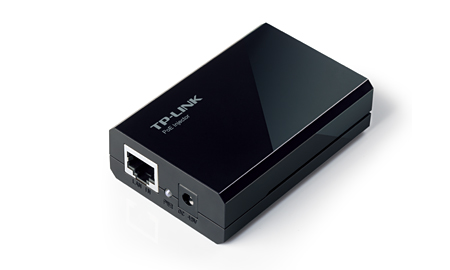 Стандартизировано
36-57Вольт
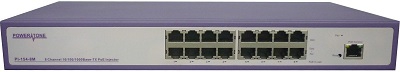 [Speaker Notes: включая сбор, систематизацию, накопление, хранение, уточнение (обновление, изменение), использование, распространение (в том числе передачу), обезличивание, блокирование, уничтожение персональных данных;]
Пассивное PoE- право на жизнь
Пассивное..Активное.. Уживутся?
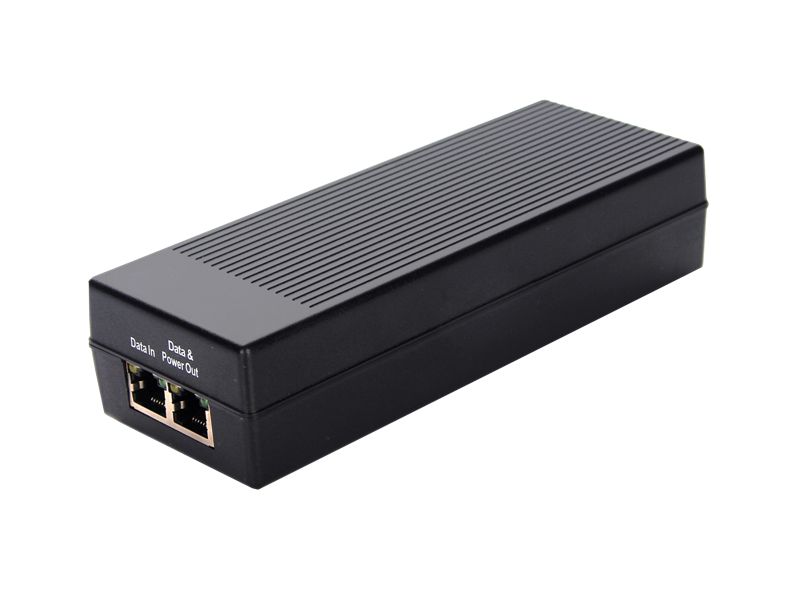 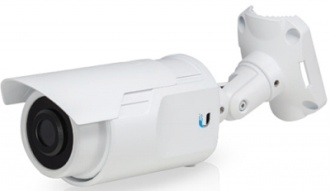 802.3af
802.3af
802.3at
802.3at
Passive 48V
Passive 48V
Passive none 48V
Passive none 48V
[Speaker Notes: включая сбор, систематизацию, накопление, хранение, уточнение (обновление, изменение), использование, распространение (в том числе передачу), обезличивание, блокирование, уничтожение персональных данных;]
Пассивное PoE - право на жизнь
Пассивное..Активное.. Уживутся?
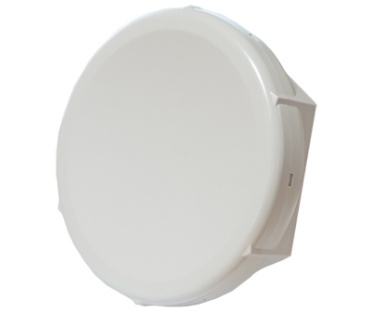 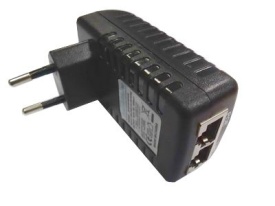 802.3af
802.3af
Спонсоры фейлов
802.3at
802.3at
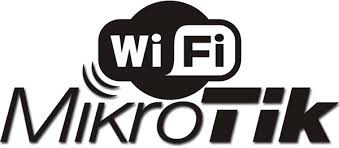 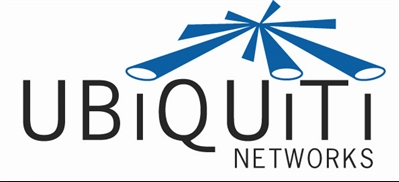 Passive 48V
Passive 48V
Passive none 48V
Passive none 48V
[Speaker Notes: включая сбор, систематизацию, накопление, хранение, уточнение (обновление, изменение), использование, распространение (в том числе передачу), обезличивание, блокирование, уничтожение персональных данных;]
Пассивное PoE - право на жизнь
ПОВЗРЫВАЕМ?
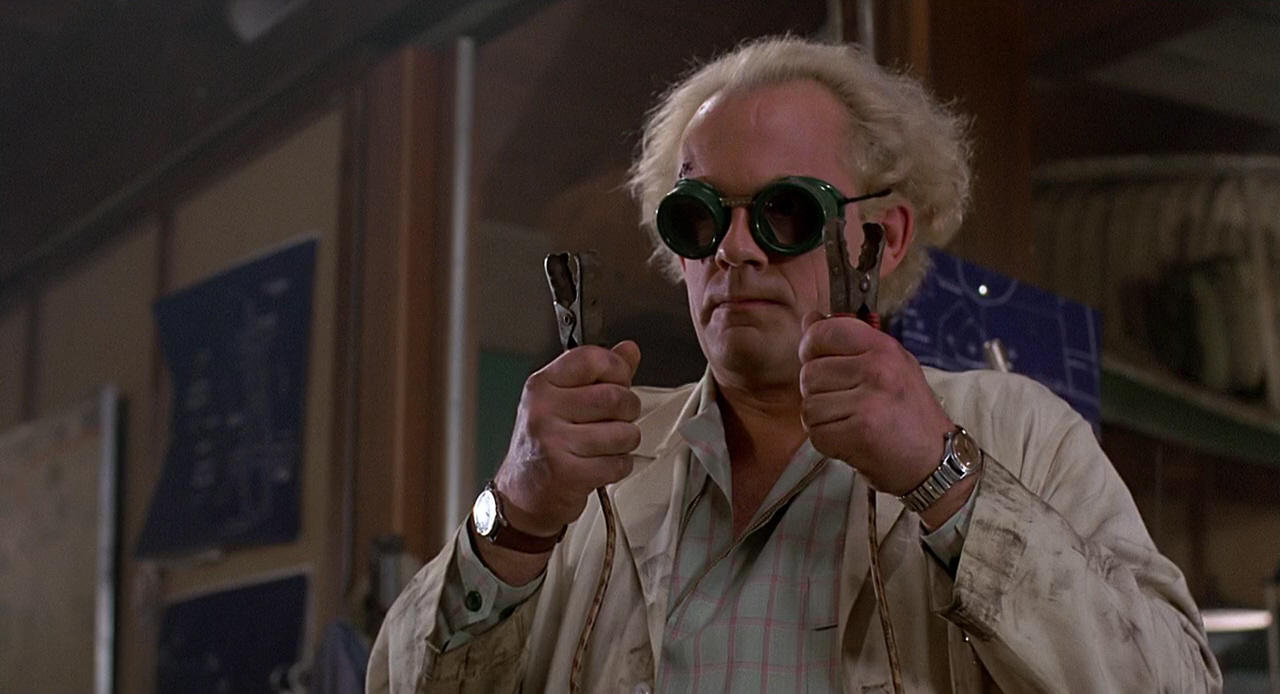 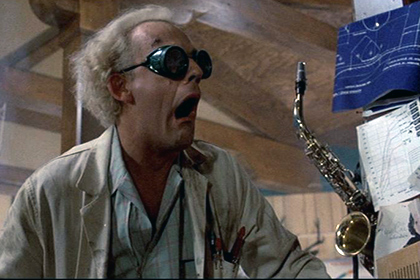 Удобности
Когда не хватило медного линка –PEXT
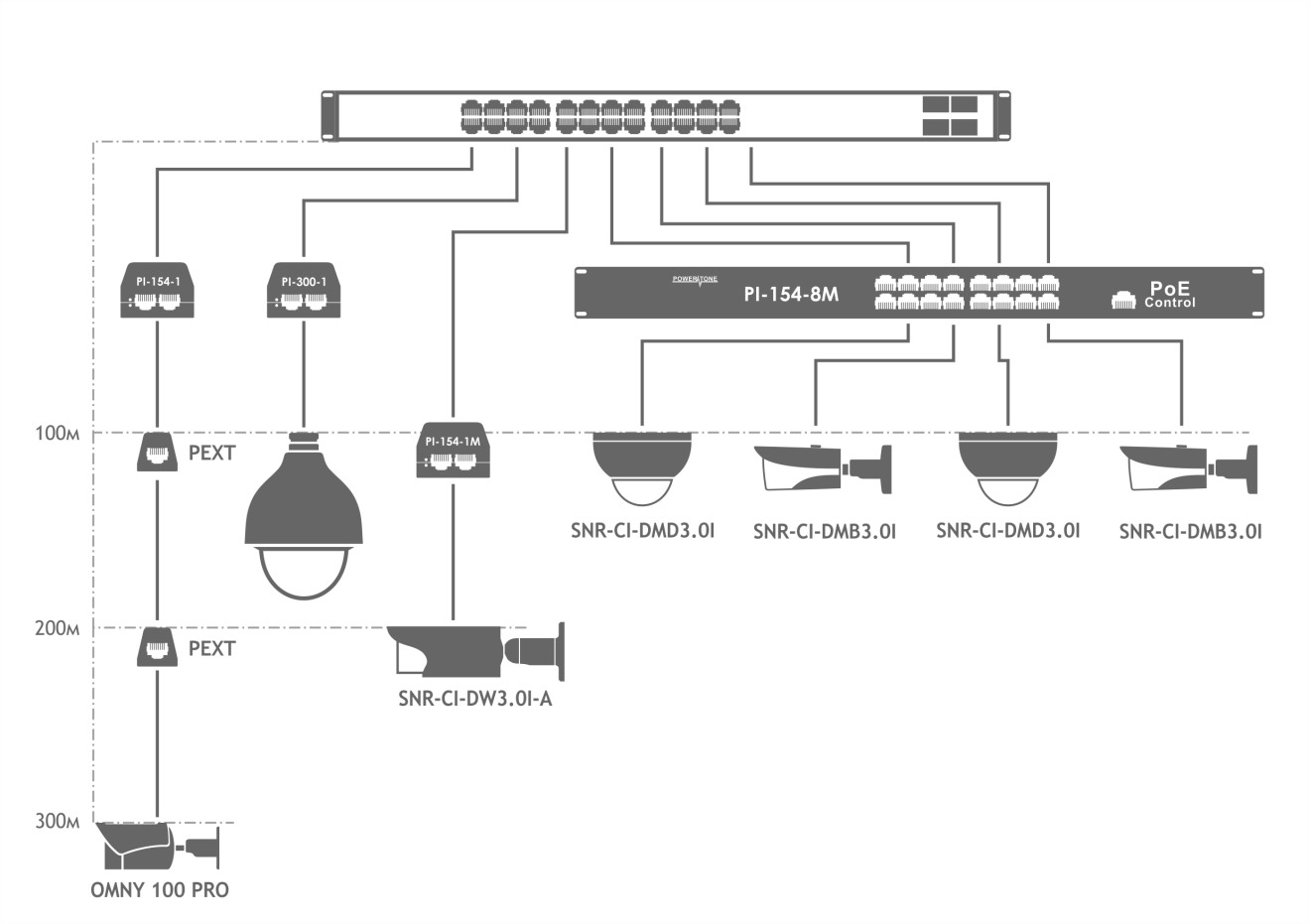 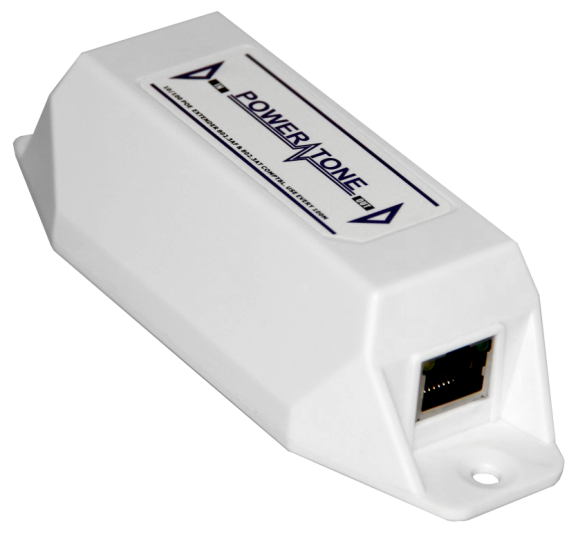 Удлинитель Ethernet с питанием от PoE
Удобности
Когда не нет розеток рядом, но есть PoE линк
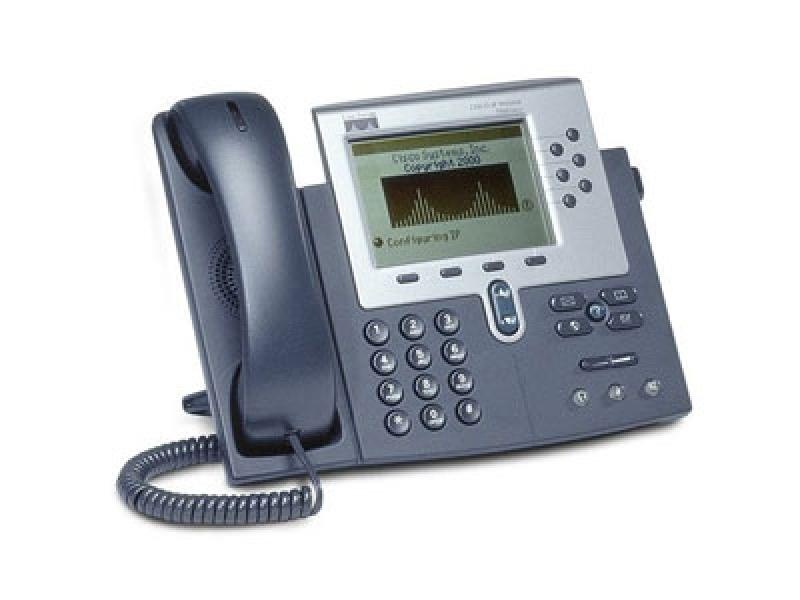 Data
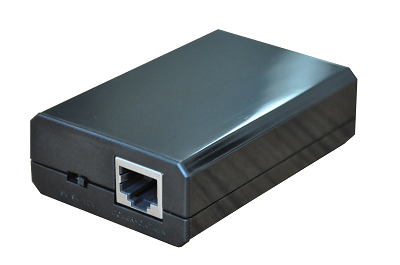 PoE+Data
5,9 или 12В
Удобности
Мониторинг мощности на коммутаторе
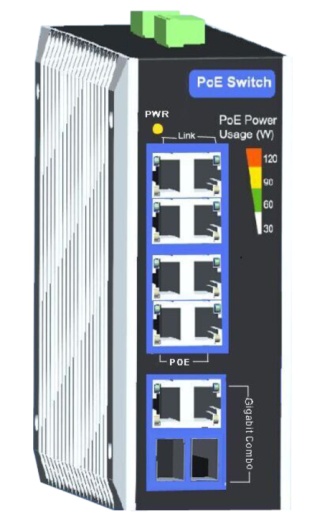 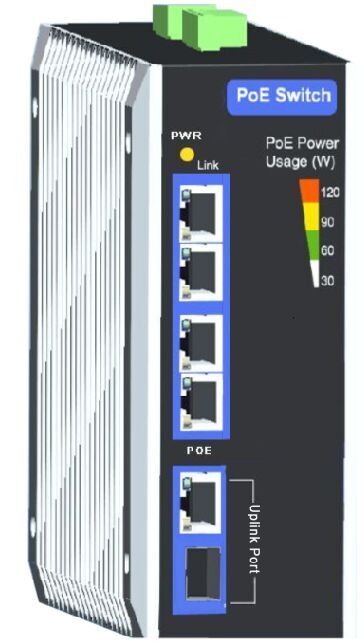 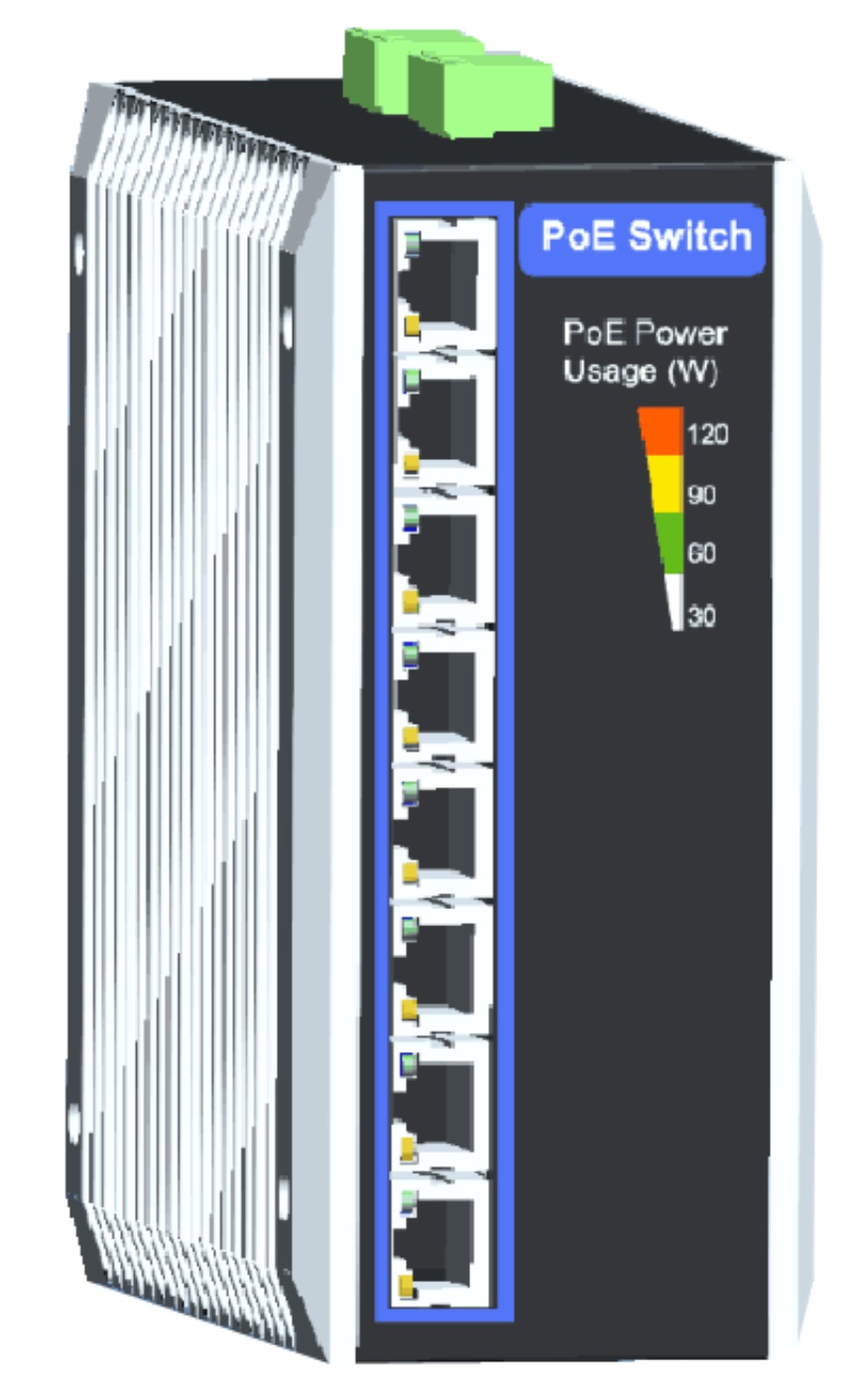 Пассивное PoE - право на жизнь
Перспективы
Многоканальные стоечные пассивные инжекторы
Маломощные коммутаторы и инжекторы
802.3af 8ch 125w  2.5раза
Passive 8ch 65w
[Speaker Notes: Вопросы – а стоит ли, а надо ли]
Тренды видеонаблюдения 2015
Спасибо/Вопросы?
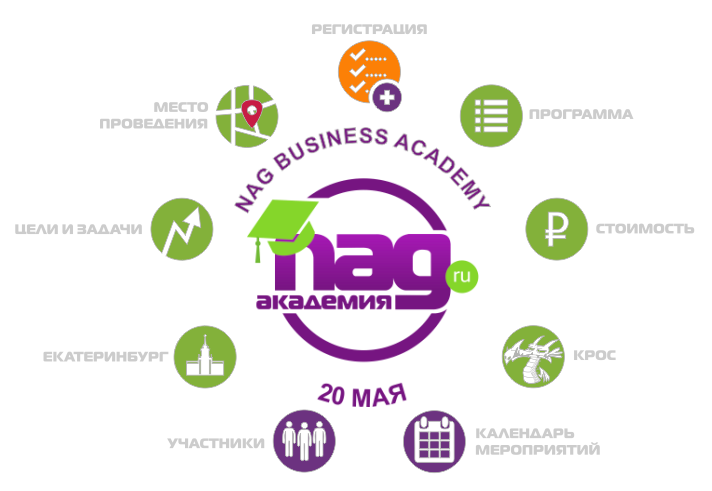